Chambers Capital Ventures
Chris Chambers
chrisc@chamberscapitalventures.com
The Problems
2
1
3
$2.2 Trillion in Project and Process Waste (Globally)
63 Million Companies 13,000 Business Engineers
63 Million Companies
5,000 AI Product Managers
$1 million in project and process waste occurs every 20 seconds due to misalignment of operations with business strategy.
There is a massive talent and experience shortage for the role of business engineer who solves a variety of the project and process problems.
There is a massive talent and experience shortage for the role of AI product manager who creates AI driven solutions to operations problems.
The Solution
AI Business Engineering
1
Democratizing access to top 1% human equivalent talent via artificial intelligence
Collaborative AI
2
Connect the entire enterprise to a team of AI busines engineers who provide insights, recommendations, and plans
AI Product Management
3
Deliver AI solutions and products across the enterprise built leveraging best in class product management frameworks
A.B.E. (AI Business Engineer)
Department Specific AI Models

Integrated Feedback Loop

Collaborative AI Network

Mobile and Web Applications

Continous Productivity
Sizing the Market
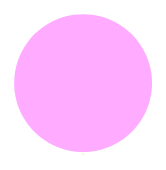 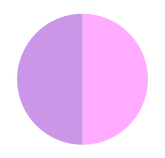 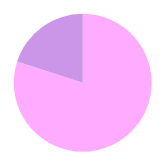 $192.5 Billion
$1.92 Billion
$2.2 Trillion
Serviceable Available Market (SAM)
Total Available Market (TAM)
Serviceable Obtainable Market (SOM)
Competitive Advantages
Business Engineering
Cognitive Modeling
Product Management
Technology Agnostic
We engineer business solutions that seamlessly bridge the gap between technology and human ingenuity.
We translate visionary ideas into reality with a human-centered approach to product development.
We deliver solutions that integrate seamlessly with your existing technology stack, maximizing your investment.
We design cutting-edge AI neural frameworks to understand user behavior and anticipate market needs.
Target Market
Who are the customers we want to cater to?
Head of AI
Accelerate innovation and achieve breakthroughs by collaborating with a large language model trained on cutting-edge AI advancements
Head of Technology
Future-proof your tech stack and gain a strategic edge by integrating cutting-edge AI solutions
Target Market
Who are the customers we want to cater to?
Enterprise Project Management Office
Streamline project management, optimize resource allocation, and unlock hidden efficiencies through AI-powered insights
Head of Operations
Transform your operations with intelligent automation, data-driven decision making, and real-time process optimization
Proof of Concept Traction
Competitive Landscape
Direct Competitors
Indirect Competitors
Competitive Approach
2
1
3
Technology
Consulting
Implementation
Leverage access to top 1% human talent equivalents to guide functional roles across the operation with insights and recommendations
Deliver impactful insights and recommendations 24/7 by integrating our AI Business Engineers into the daily operations
Fostering a deep collaboration relationship between humans and their AI counterparts to drive successful implementations
Consulting
Subscription Services
Business Model
Custom Implementations
Companies can engage to understand their roadmap to integrating automation into artificial intelligence and business systems
Companies that lack the budget or technical expertise in-house for a custom implementation can opt to access A.B.E. via our cloud platform
Many companies will require custom implementations of A.B.E. based on data and privacy requirements
Roadmap
Traction
MVP
Launch
Expansion
Q2 2024
Q4 2024
Q2 2025
Q4 2025
Industry Focus
Construction
Manufacturing
Utilities
Logistics
Oil & Gas
Expansion Roadmap
STEM³
Semiconductors
Cybersecurity
Quantum
Q4 2025
Q2 2026
Q4 2026
Q2 2027
The Ask
$20 million to $50 million
Development Costs
Market Research
Scaling Operations
Pilot Programs
Funding to initiate pilot projects with key industry partners to demonstrate A.B.E.'s value proposition and gather essential feedback for further refinement.
Capital to scale A.B.E.'s solutions post-pilot success, including expanding the team, enhancing the technology, and increasing operational capabilities.
Deep dives into each target sector to tailor A.B.E.'s capabilities to specific industry needs and challenges.
High-quality AI development, including hiring expert AI engineers, data scientists, and the infrastructure needed for training sophisticated models.
The Road to Autonomous Operations
DEVELOPED PROOF OF CONCEPTS ON OPENAI, CLAUDE, GEMINI, AND LLAMA 2
IBM WATSON VIRTUAL OIL FIELD MAINTENANCE CONCEPT
SOFTWARE PRODUCT MANAGEMENT AND BUSINESS ENGINEERING
2013
2014 - 2023
2023 -
The Team
Chris
Chambers
Jason
Berryhill
Abhishek
Dutta
CEO
CHIEF OPERATIONS OFFICER
ARTIFICIAL INTELLIGENCE
The Team
Farrukh Kidwai, PhD., CLSSMBB
Sidney
Sonnier
Jason
Cameron
BUSINESS ENGINEERING CONSULTING
HEAD OF INFRASTRUCTURE OPERATIONS
HEAD OF INTELLECTUAL PROPERTY
The Team
Krystal
Leal-Gonzalez
Eduardo Ramírez, PhD
Michael Palmer
PUBLIC RELATIONS & BRANDING
HEAD OF AI AND SOFTWARE ENGINEERING
HEAD OF RISK MANAGEMENT
Thank You
@CCVINNOVATIONSAI
Chris Chambers
chrisc@chamberscapitalventues.com